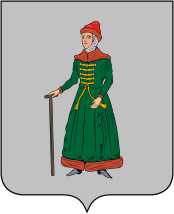 Безвозмездные поступления